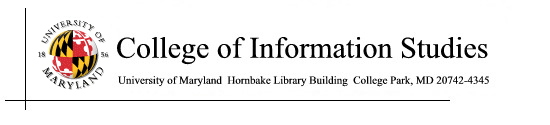 Global Internet Access
Session 28
INST 346
Technologies, Infrastructure and Architecture
Goals
Global internet access – Problem
Target population
Projects
Context Sensitivity
Threats
Solutions
The Need
About 3.5 billion people in the world don’t have internet access
[Speaker Notes: Now, this might seem like a stretch. How many people don’t have electricity among these people – 1.3 billion people? What about illiterates? Do you think they would benefit from having internet?]
[Speaker Notes: Low income groups? About 2 billion people live on less than $2 per day. How many of you can donate your cell-phones? Solar panels are becoming cheaper too.]
Google Loon Project
[Speaker Notes: Government can raise subsidies by compelling taxes from the haves and providing to the have nots. Charity organizations can collect money from volunteering donors – Wikipedia model. Organizations can make a value proposition and have a business model to earn money.]
DakNet
Other Projects
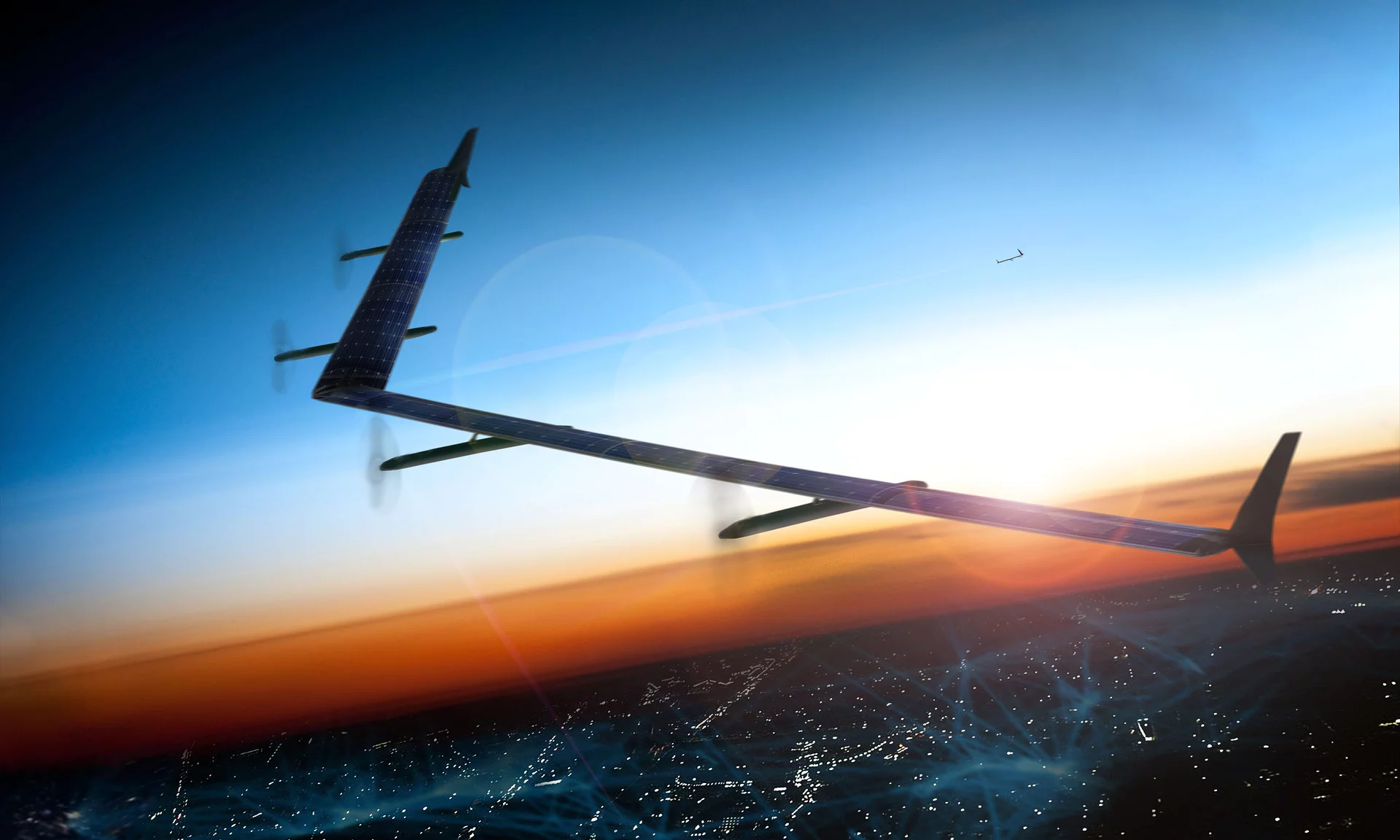 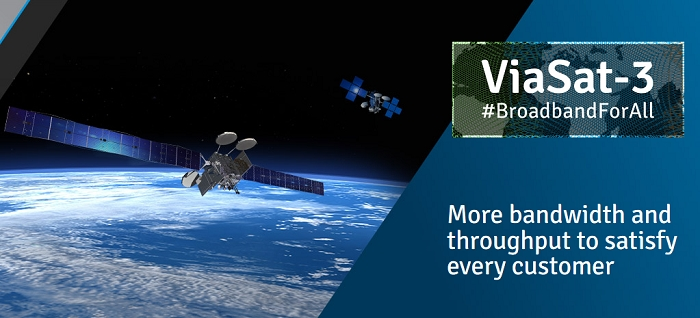 [Speaker Notes: In addition there is video and other data distribution on memory sticks.]
Facebook’s solution
… created more problems
Solutions
Allowing users to design what they want
Testing and improving incrementally
What causes people to use it?